LIBRARY
Introduction to Library Resources and Services for English Graduate Students
Thursday, August 31, 2023


Vince Graziano
English Librarian
vince.graziano@concordia.ca
Outline
Overview of Library Services
Books and articles in Sofia
Electronic Journals
Electronic Books
Databases for Literary Criticism
Advanced Workshop for English Graduate Students
Citation Styles Databases
Help is Available
Overview of Library Services
Interlibrary Loans 
Within Sofia: 
Article & Chapter Scan (2 working days)
Within Sofia: 
BCI card 
Request at Loans & Returns Desk  BCI card info
Graduate Study Spaces
Graduate students only (Concordia ID card scan at entry)
Spain Graduate Student Reading Room – LB-545
5th floor plan
Dissertation Writers Rooms  Information
Webster 5th floor – LB-561, LB-562, LB-564
Lockers and Shelves  Requests for lockers begin October 2, 2023 at the Loans & Returns Desk
Kitchenette
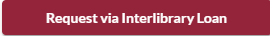 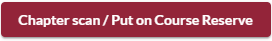 Books and articles in Sofia
Sofia Discovery Tool is used in all Quebec University Libraries
Can be a starting point for library research
Ability to search local library (default), QC university libraries, and libraries worldwide
Catalogue includes all electronic and physical books, videos etc available at Concordia Library
Discovery service includes all full-text articles to which Concordia Library has access
Operators: AND and OR must be in uppercase.
Interlibrary Loan and Article/Chapter Scan built in
Does NOT replace databases
Introductory Video:
Searching Sofia
Electronic Journals
Collections with substantial humanities content:
Project MUSE (Recent issues)
JSTOR (Older issues)
Oxford Journals (recent and archive)
Literature Online (LION) 
Literature Resource Center
Taylor & Francis (Routledge)
Academic Search Complete (EBSCO)
ProQuest Central
British Periodicals I and II (1681-1939)
American Periodicals (1741-1940)
Periodicals Archive Online (1802-2000)
Many other electronic journal collections
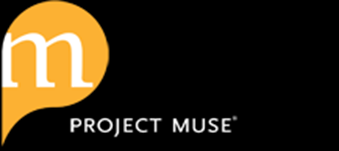 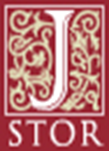 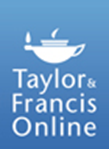 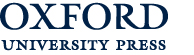 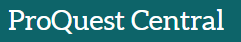 Electronic Books
Collections:
Literature Online (LION)  350,000+ literary works  NOT listed in Sofia
From 600 to 1925, except poetry includes 20th & 21st centuries
Early English Books Online (EEBO) – 1473-1700
Eighteenth Century Collections Online (ECCO)
Canadiana Online (1550s to c. 1925)
Oxford Scholarship Online (recent and ongoing)
Cambridge University Press e-books 
Cambridge Companions Complete Collection (ongoing)
Project MUSE E-books (university presses)
Springer E-book Collection
Includes Palgrave Macmillan (2010-)
Taylor & Francis (Routledge)
ACLS Humanities E-book
Canada Commons (mainly university presses)
Ebook Central (ProQuest)
EBSCO E-books
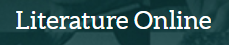 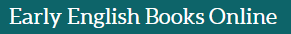 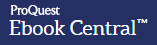 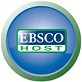 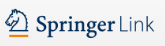 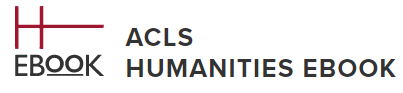 Many other e-books
Databases for Literary Criticism
MLA International Bibliography 
References to articles in 4,400 journals, as well as books and chapters in books, from 1926 onward
ABELL: Annual bibliography of English language and literature 
British equivalent to MLAIB
From 1920 onward
Gale Literature Criticism
Full text or selections of full text of essays and articles re-published in the following reference works: 
Shakespearean Criticism
Poetry Criticism
Drama Criticism
Short Story Criticism
Classical and Medieval Literature Criticism
Literature Criticism from 1400 to 1800
Nineteenth Century Literature Criticism
Twentieth Century Literature Criticism
Contemporary Literature Criticism
Advanced Workshop for English Graduate Students
This in-depth workshop is designed to assist English graduate students with their library research. The focus is on different types of databases -- from Sofia to periodical indexes to full text primary sources -- that represent the study of Literatures in English. The emphasis is on building effective search strategies using advanced techniques to optimize results, and to modify search strategies when the original strategy does not retrieve expected results.

Register at: Calendar Event for the Workshop
Friday, November 17, 2023, 3pm – 5pm
Webster Library LB-322  Floor Plan
Registration required  10 person minimum
Followed by a social event (to be determined)
Citation Styles Databases
MLA Handbook 
Full-text electronic version of the MLA Handbook
Use the appendices:
Appendix 2: Citation Examples is a long list of citations for different publication types
Appendix 1: Abbreviations
Appendix 3: Guide to English Grammar
Appendix 4: Sample Papers in MLA Style
Chicago Manual of Style
Full-text electronic version of the Chicago Manual of Style
Part Two: Style and Usage
Part Three: Documentation
Documentation I: Notes & Bibliography
Documentation II: Author-Date References
Help is Available
At the Ask Us Desk
Library website  Help & How-to
Literatures in English Subject Guide
Ask a Librarian Service
In-person, chat, phone, email
More Information
Ask Vince: 
Until November 30, 2023  retired as of December 1, 2023
vince.graziano@concordia.ca
Office hours: by appointment: in-person or ZOOM
Many questions can be answered by email